Clase 8 de 11            Fecha: miércoles,  23 de noviembre de 2022
Introducción: 
		- Escribir un email
               - preposiciones de lugares en relación con otros
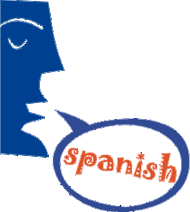 Pronunciación ch
a -    e -    i –   o -   u
cha - che - chi – cho -chu
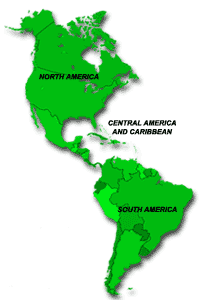 Octava semana
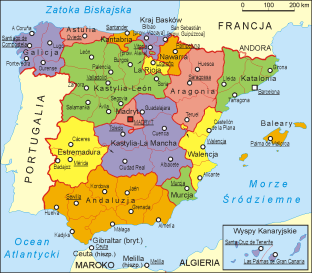 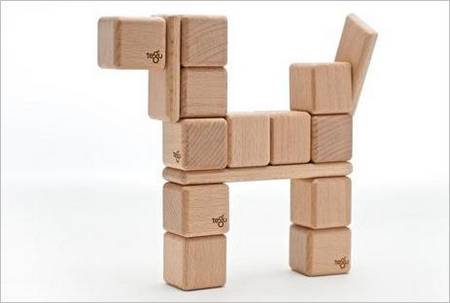 Poned las palabras 
                     en el orden correcto
concierto - hora – qué – el- empieza –A-  ¿?
¿A qué hora empieza el concierto?
¿Cuál es la palabra intrusa?
cine, piscina, concierto, forum o clase
piscina
¿Cuál es la pregunta?



- ¿                               ?
Muy bien, gracias, ¿y tú?
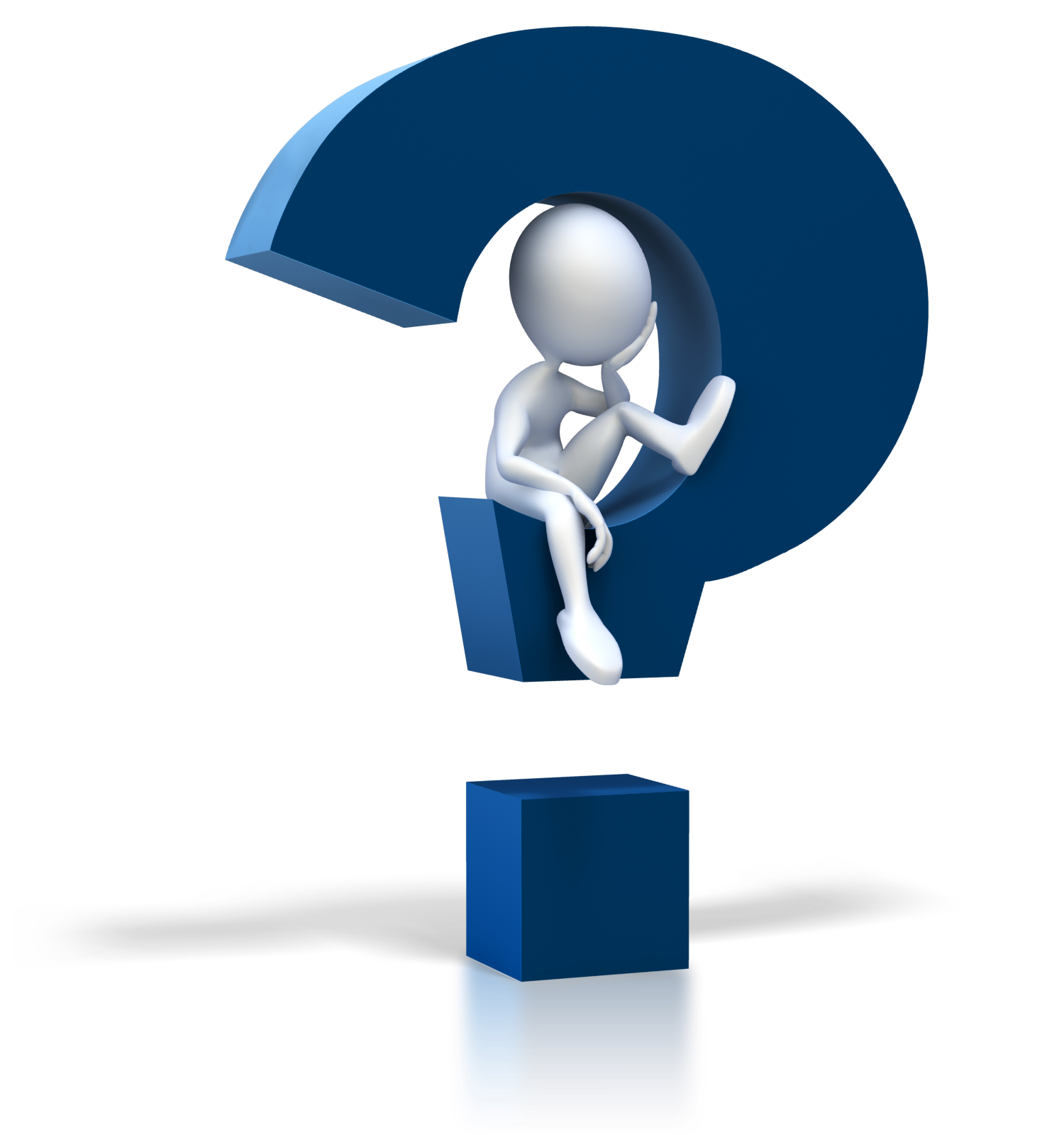 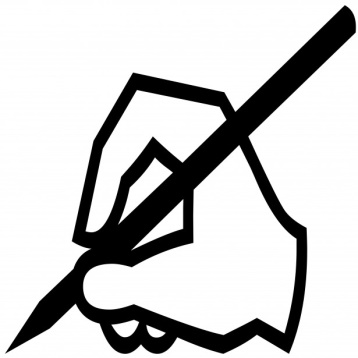 Qué tal / Cómo estás
¿Cuál es la pregunta?



- ¿                               ?
No me gusta beber cerveza
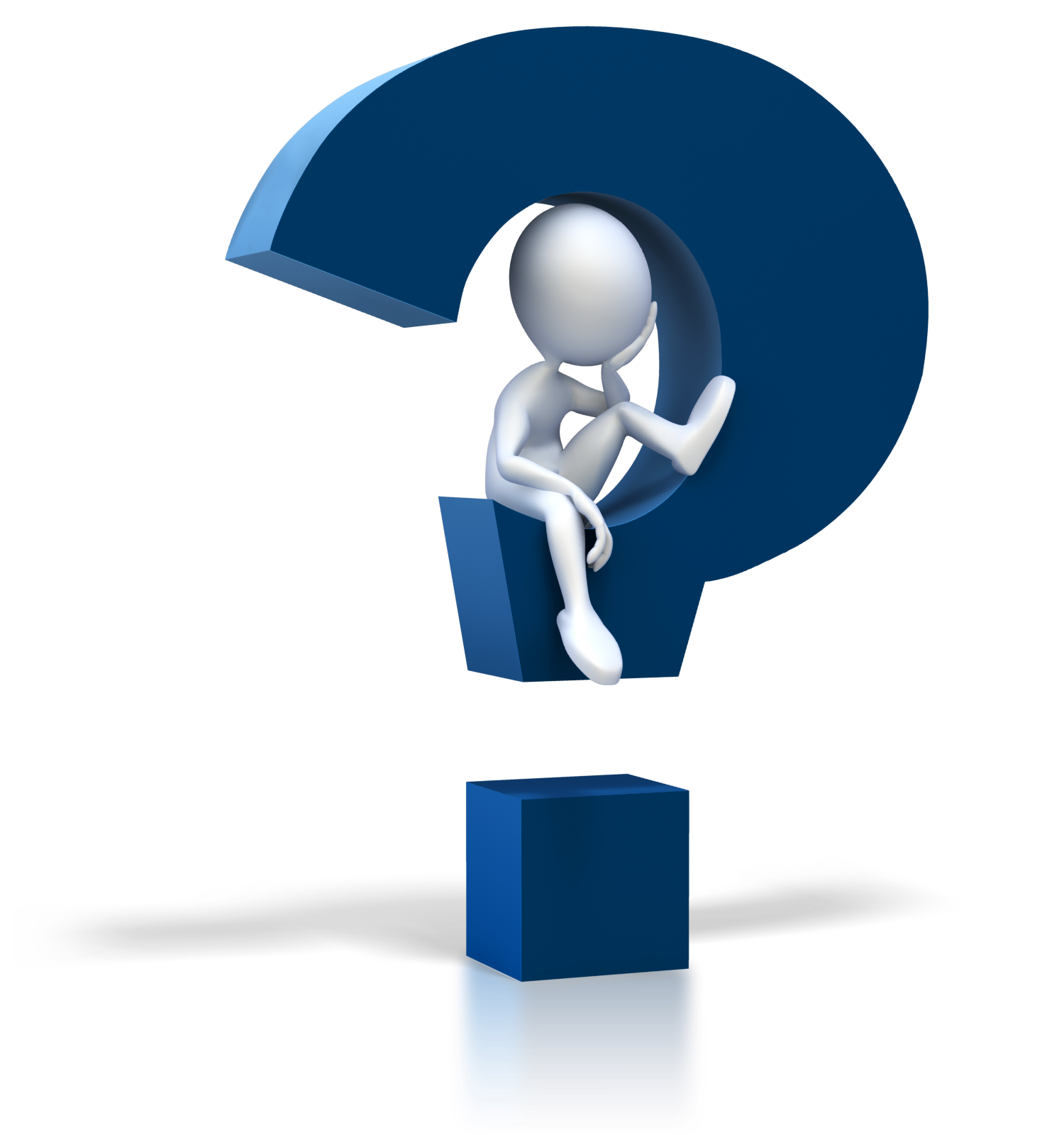 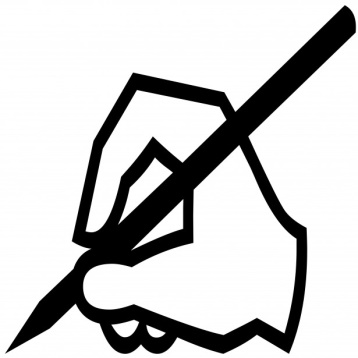 Qué no te gusta beber
Me gusta el idioma español
I like the Spanish  language
¿Qué te gusta comer?
What do you like eating?
Estoy en el sur con mi amiga
I am in the south with my friend
¿Cuántos idiomas habla tu hermana? 
How many languages speaks your sister
¿A qué hora empieza tu clase?
At what time start your class?
¿Cuál es tu teléfono?
What is your pone (number)?
Vino solo y con el vino blanco
S/he came alone and with the white wine
No me gusta el queso 
I don’t like cheese
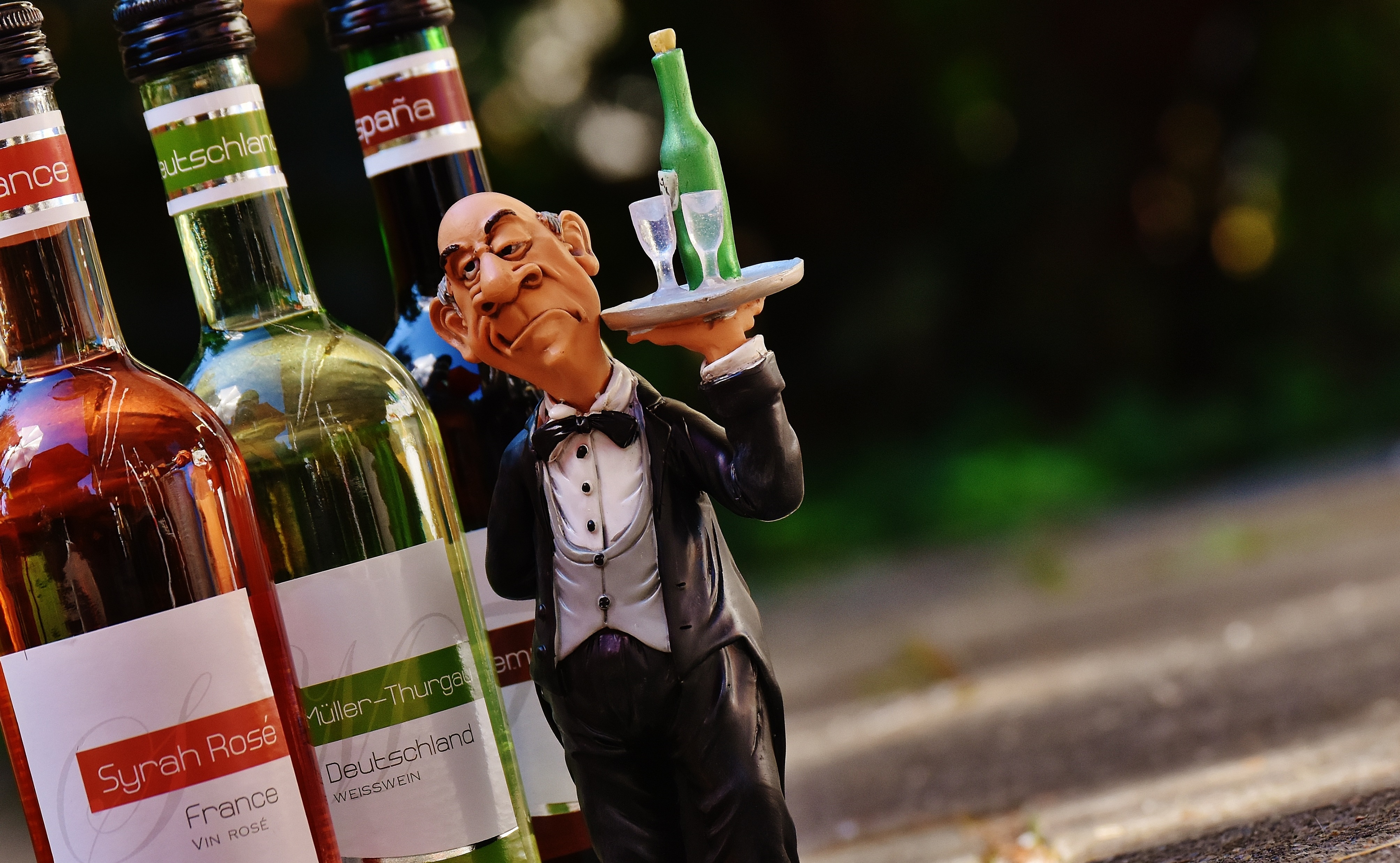 Hay mucha gente inteligente en mi clase
There are lots of intelligent people in my class
Me gusta beber vino tinto
I like drinking red wine
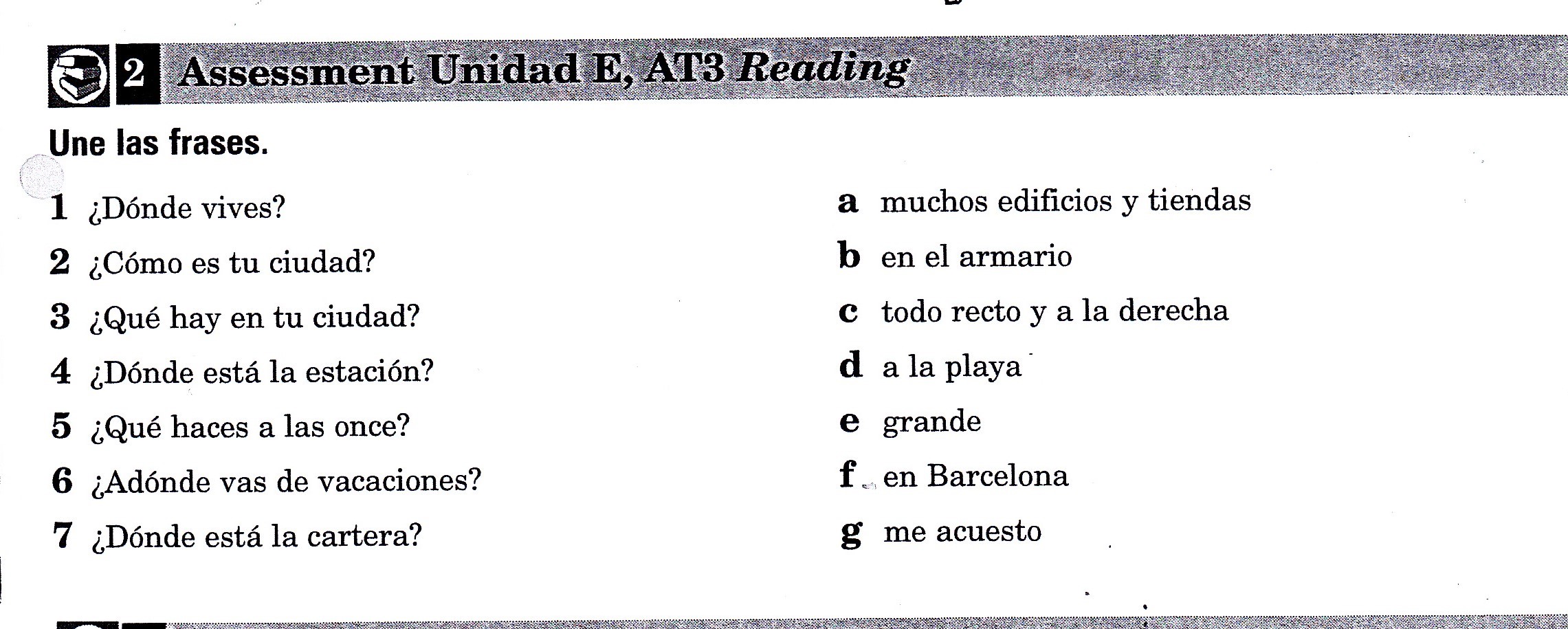 Presente del indicativo
1. Conjuga los siguientes verbos
Termino
Abro
Tomo
Empiezo
Ceno
Abres
Empiezas
Terminas
Tomas
Cenas
Abre
Empieza
Cena
Toma
Termina
Tomamos
Abrimos
Empezamos
Terminamos
Cenamos
Abrís
Termináis
Tomáis
Empezáis
Cenáis
Terminan
Abren
Empiezan
Toman
Cenan
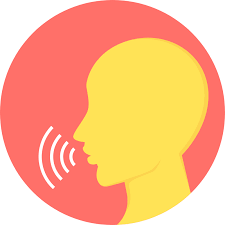 2. Di una frase usando un verbo.
Introducción
 
                  Lugares 
 en relación con otros

Places 
in relation with others
Where is it?
¿Dónde está?
[Speaker Notes: Link with other PP with pictures]
Delante
Detrás
Debajo
Preposiciones de lugar
de
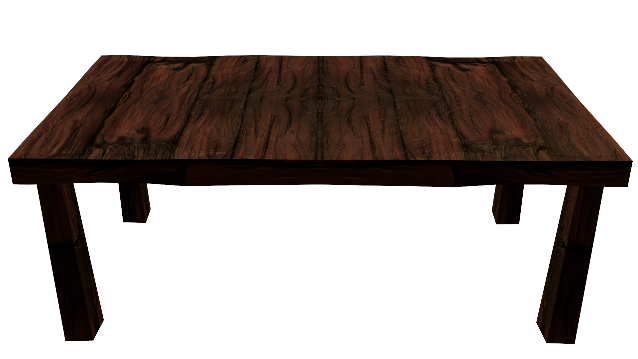 Enfrente
Al lado
Sobre
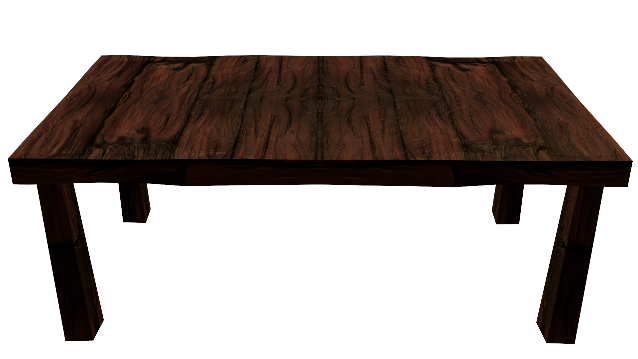 [Speaker Notes: Link with other PP with pictures]
Preposiciones de lugar
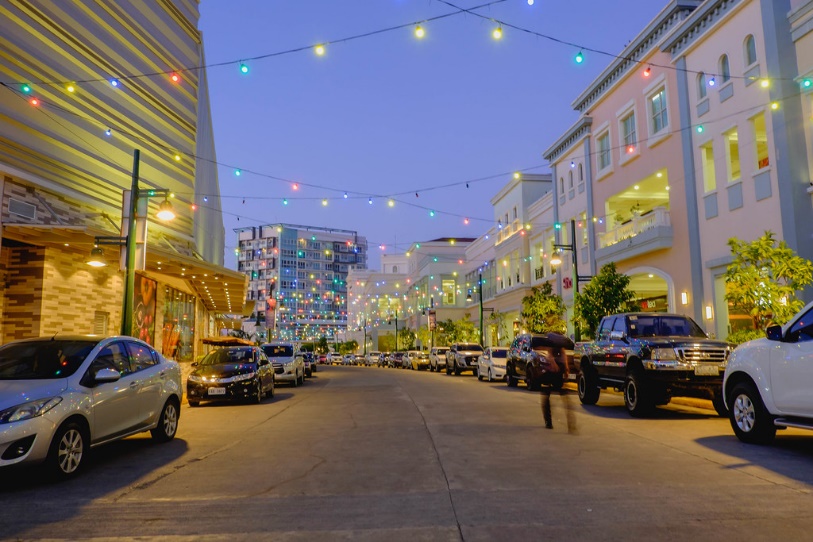 Enfrente



Al lado
de
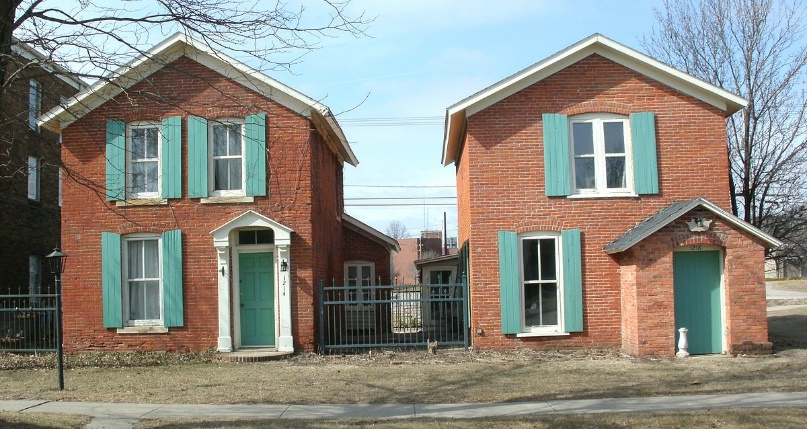 [Speaker Notes: Link with other PP with pictures]
semáforo


esquina
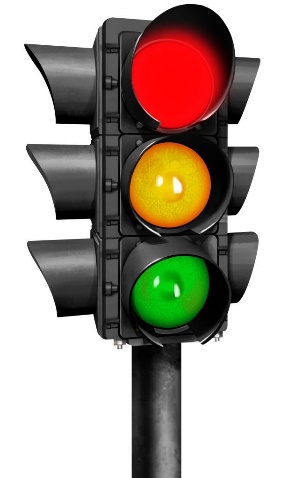 el
En
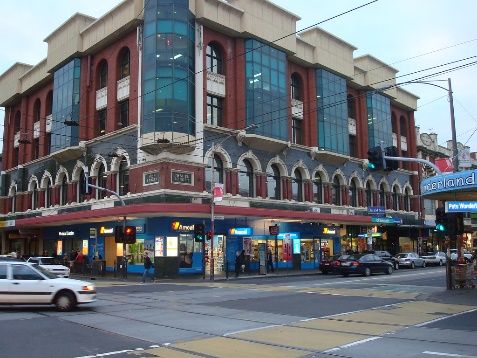 la
De + el =  del  Del museo
This Photo by Unknown Author is licensed under CC BY
[Speaker Notes: Link with other PP with pictures]
Preposiciones de lugar
Al lado
Delante
Detrás
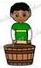 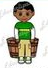 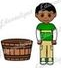 Cerca
Entre
Lejos
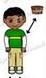 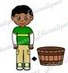 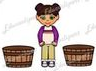 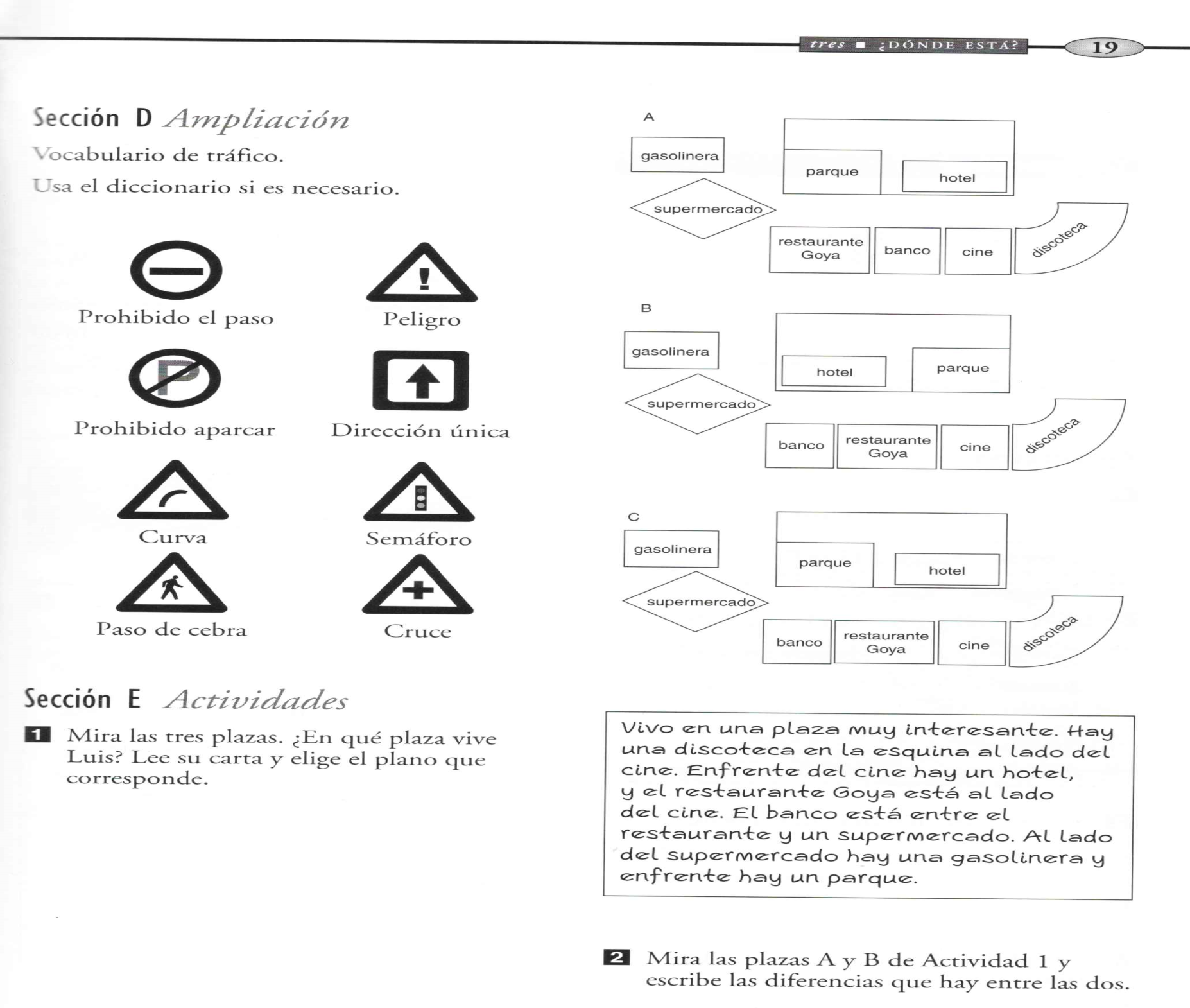 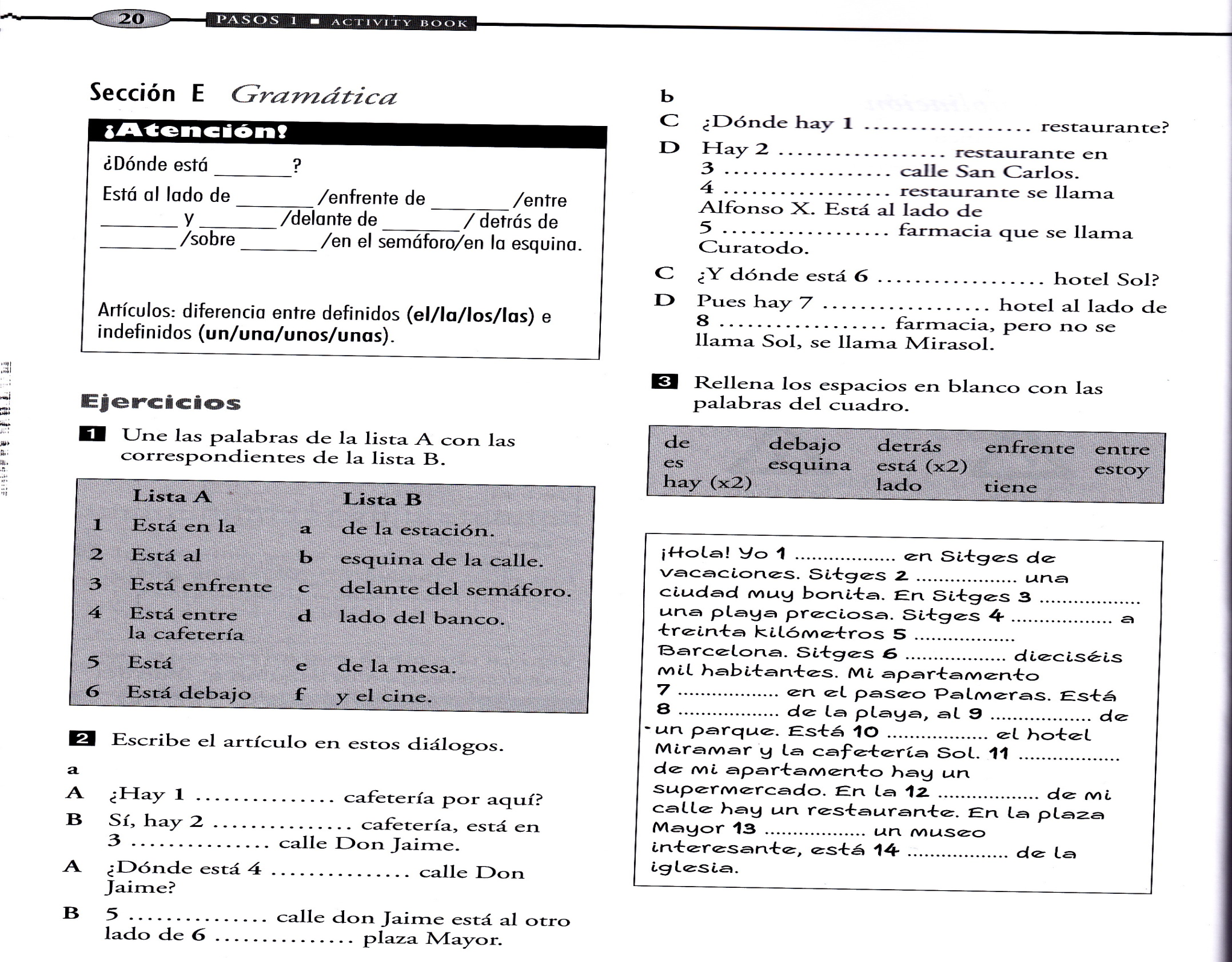 Tareas para la casa
Copias
Memorise las preposiciones de lugar, etc., ver página 12, 13 y 14.